СМІТТЯ З КОСМОСУ
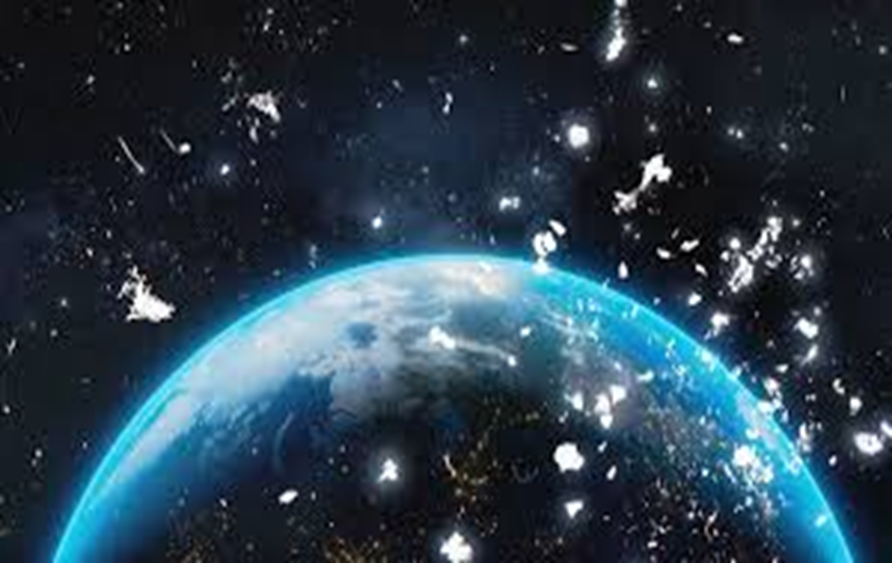 Роботу виконав: 
Лук’яненко Віталій Володимирович,
учень 9-А класу 
Конотопського ліцею №10
Конотопської міської ради Сумської області
 
Науковий керівник:
Олексенко  Ірина Олексіївна,
вчитель фізики
Конотопського ліцею №10
Конотопської міської ради Сумської області
МЕТА:
ознайомитися з характеристиками космічного сміття та проаналізувати основні методи його знищення

ЗАВДАННЯ:
опрацювати необхідну наукову літературу;
систематизувати матеріал з даної теми;
проаналізувати  основні шляхи боротьби з космічним сміттям.
ОБ’ЄКТ ДОСЛІДЖЕННЯ: 
космічний простір

ПРЕДМЕТ ДОСЛІДЖЕННЯ:
космічне сміття
Вплив космічного сміття на космічні місії: Аналіз ризиків колізій та пошкоджень, які можуть виникнути внаслідок взаємодії сміття з космічними апаратами.
Технології виявлення та відслідковування сміття: Розробка нових методів інструментів для виявлення та моніторингу космічного сміття.
Управління космічним сміттям: Розробка стратегій для очищення орбітальних сегментів та зменшення кількості сміття у космосі.
Повторне використання та відновлення сміття: Дослідження можливостей використання космічного сміття для створення нових об'єктів або ресурсів у космосі.
Міжнародне співробітництво: Аналіз потенціалу спільних зусиль між країнами для розв'язання проблеми космічного сміття.
ЩО ТАКЕ КОСМІЧНЕ СМІТТЯ?
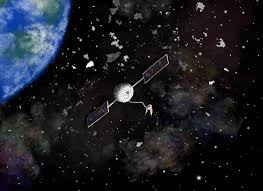 Космічне сміття – це некеровані об’єкти антропогенного походження, які більше не виконують своїх функцій та літають навколо Землі або в меншій мірі навколо інших планет чи Сонця.
ГРАФІК НАКОПИЧЕННЯ 
КОСМІЧНОГО СМІТТЯ, млн.тон.
ЗАСОБИ ВІДВЕДЕННЯ ОБ’ЄКТІВ КОСМІЧНОГО СМІТТЯ
ПОРІВНЯЛЬНА ХАРАКТЕРИСТИКА ЗАСОБІВ ВІДВЕДЕННЯ ОБ’ЄКТІВ КОСМІЧНОГО СМІТТЯ
ВИСНОВОК
Вчені почали досить серйозно ставитися до цієї задачі і вирішувати її, деталізуючи та каталогізуючи кожен з уламків. На даному етапі вже створена значна кількість проектів, що дозволить у майбутньому значною мірою розчистити існуюче сміттєве звалище навколо Землі.
	В результаті проведеного аналізу відомих засобів відведення об’єктів космічного сміття з навколоземних орбіт було складено порівняльну характеристику основних систем відведення об’єктів космічного сміття, яка відображає переваги даних систем за основними критеріями ефективності. Розглянуто концепцію створення гібридних засобів відведення об’єктів космічного сміття, що дозволяє оптимізувати відомі системи відведення об’єктів космічного сміття за більшою кількістю критеріїв. Таким чином, розробка гібридних засобів відведення об’єктів космічного сміття є перспективним напрямком, що формує завдання для подальших досліджень.
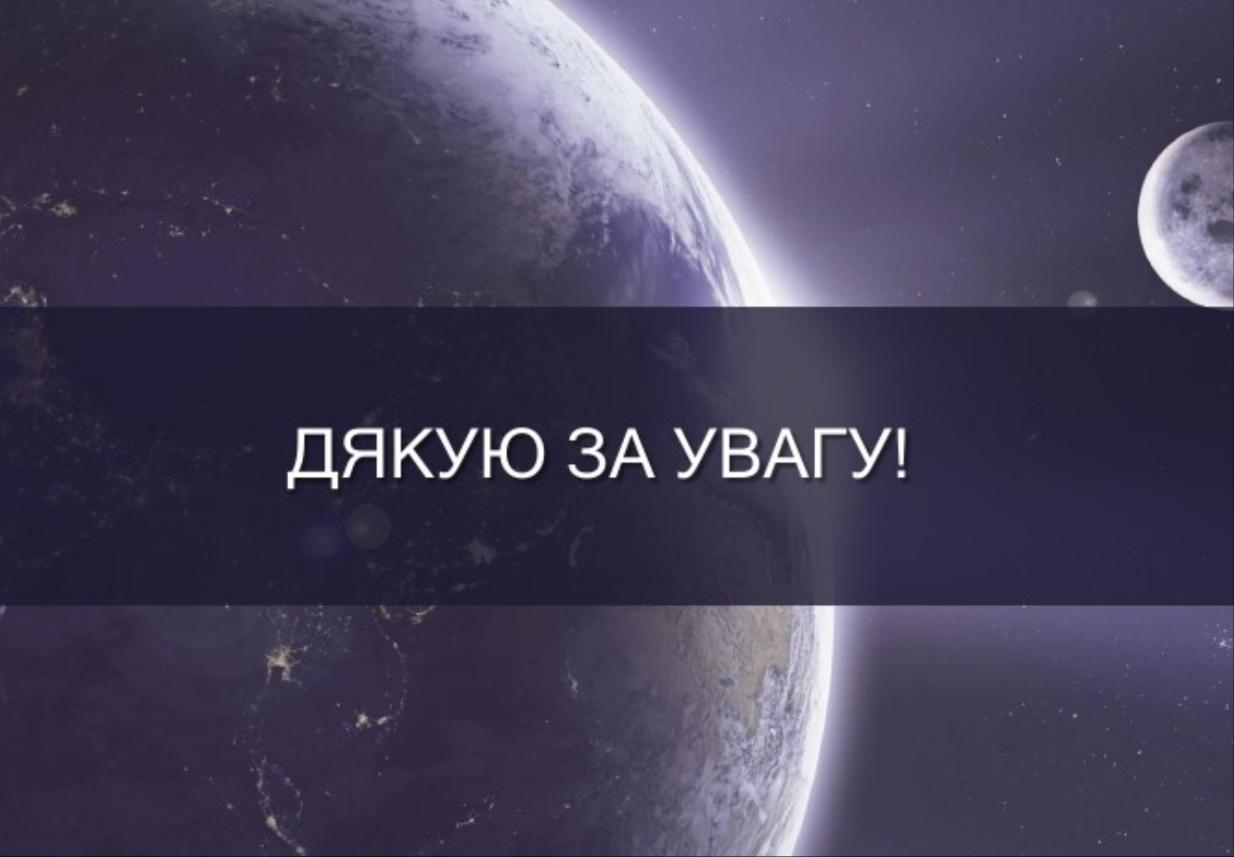